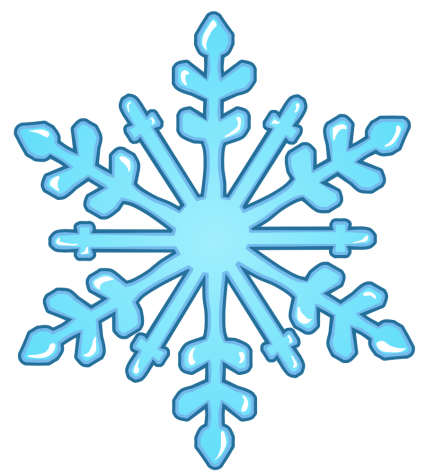 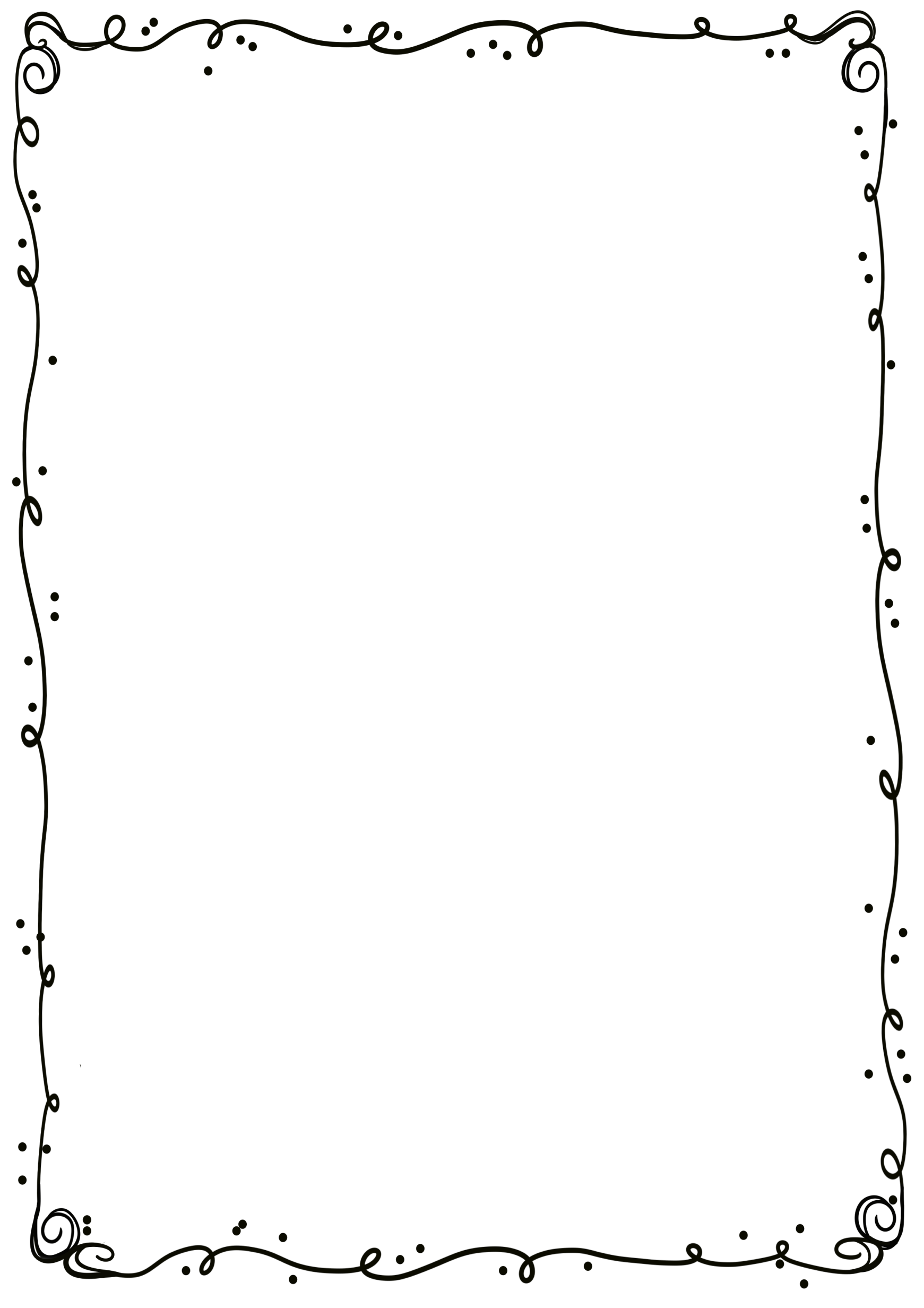 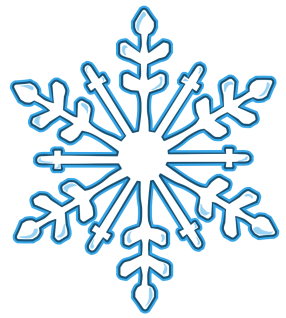 Tip en 13’er
Sne
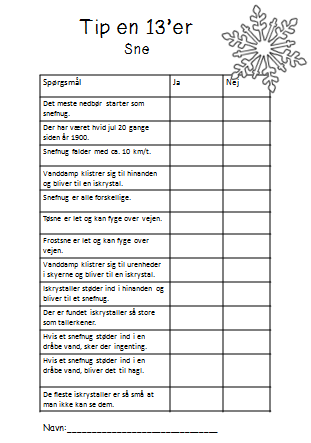 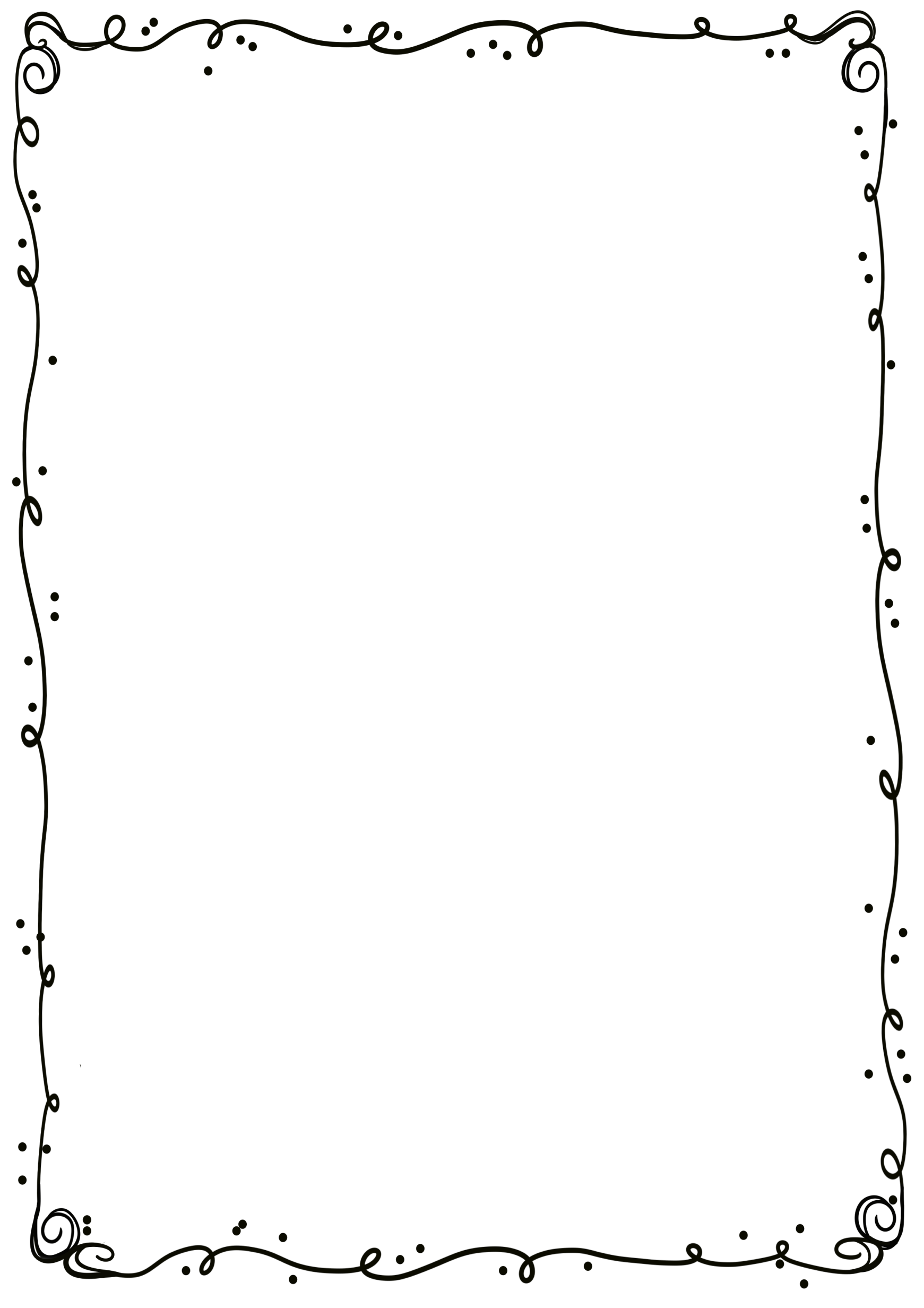 Vejledning

Fagligt område: Sne, snefnug og iskrystaller. Brug denne tip en 13’er som en evaluering, på hvor meget eleverne har fået med sig, fra emnet. Du kan måske bruge den både før og efter gennemgang af emnet, for at se hvor meget mere eleverne kan huske. 


Forberedelse: Print s 3  på papir og uddel til dine elever. Rettearket på side 4 kan evt. printes på overhed-plastik, så de bare kan ligge den henover deres svarark, for at tjekke rigtige og forkerte.  

De fleste spørgsmål tager udgangspunkt i ”teori” fra clioonline. 

Antallet af hvid jul kan søges efter på nettet – her er et bud: https://www.dmi.dk/laer-om/temaer/vejr/hvid-jul-i-danmark/
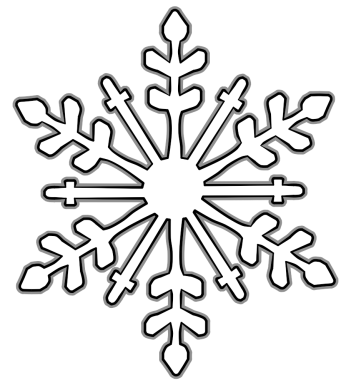 Tip en 13’er
Sne
Navn:_______________________________
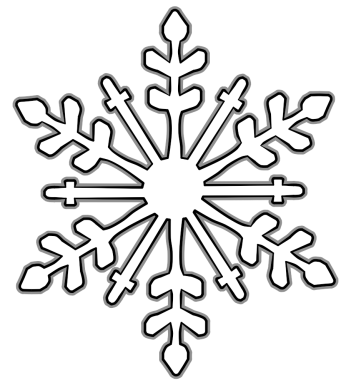 Tip en 13’er
Sne - RETTEARK
Navn:_______________________________
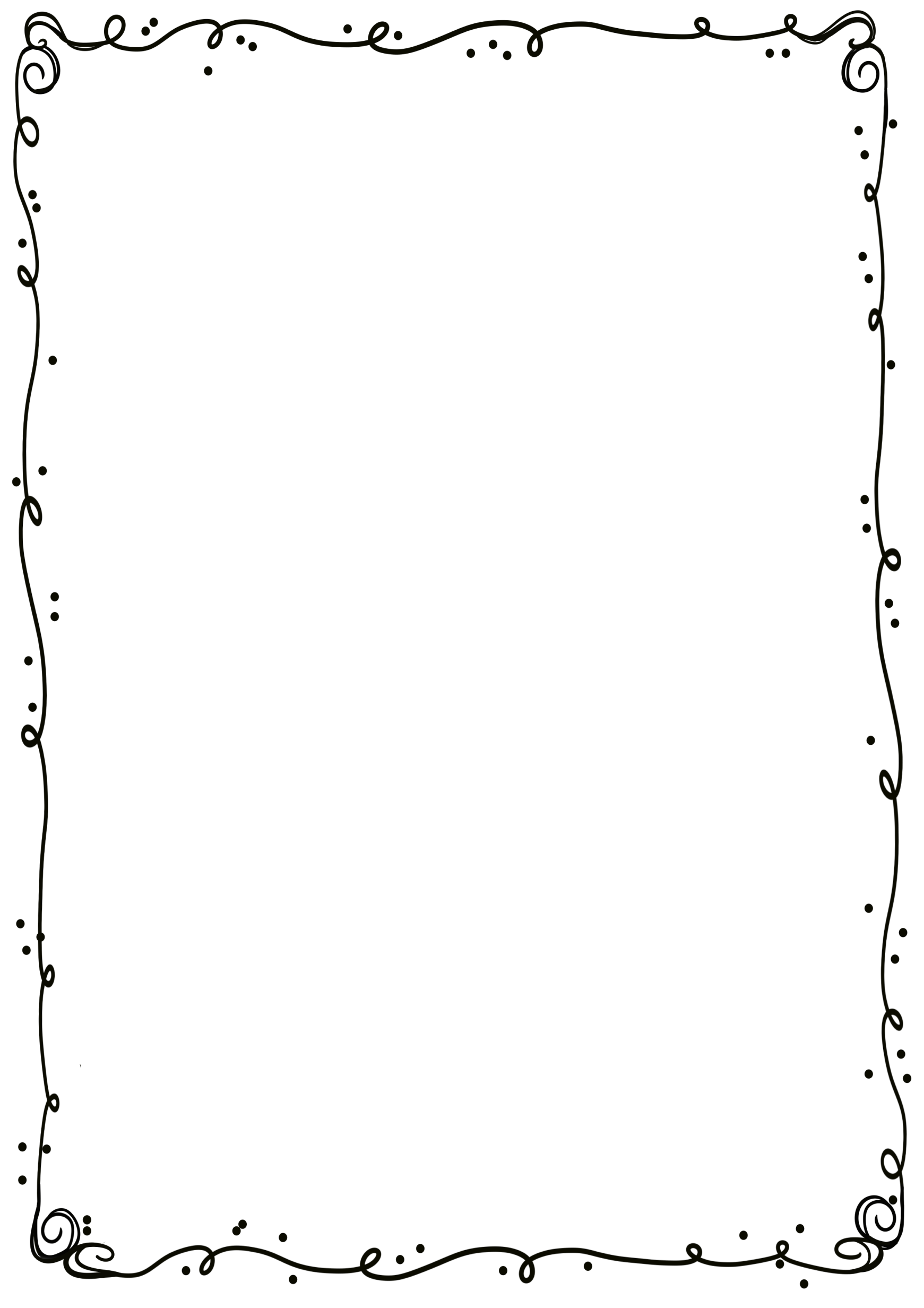 Udgivelse

Tak for at du har hentet mit materiale! Jeg håber du og dine elever vil synes om det. 

Dette materiale er udarbejdet af Anna Skjødt Rye Olesen.

Materialet indeholder 5 sider med 1 tip en 13’er ark til dine elever og 1 retteark. 



Credits på fonte og clip art til:

http://rowdyinroom300.blogspot.dk/2012/09/some-new-fonts.html
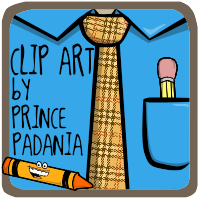 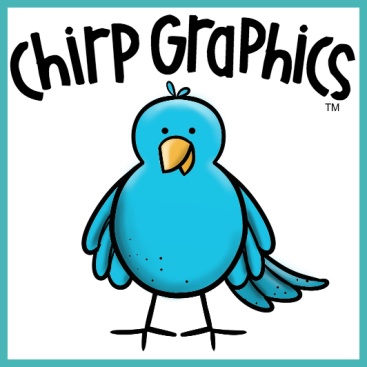